Thematic Peer Group B on the implementation 
of the Lisbon Recognition Convention
21/01/2022
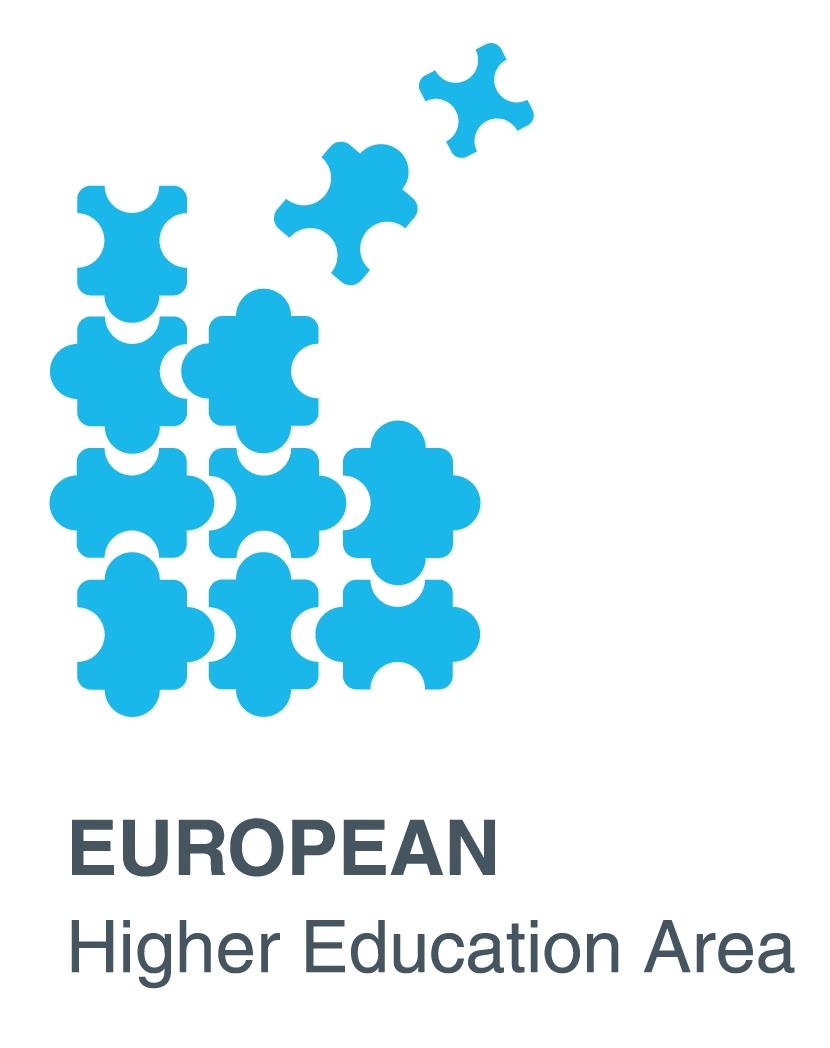 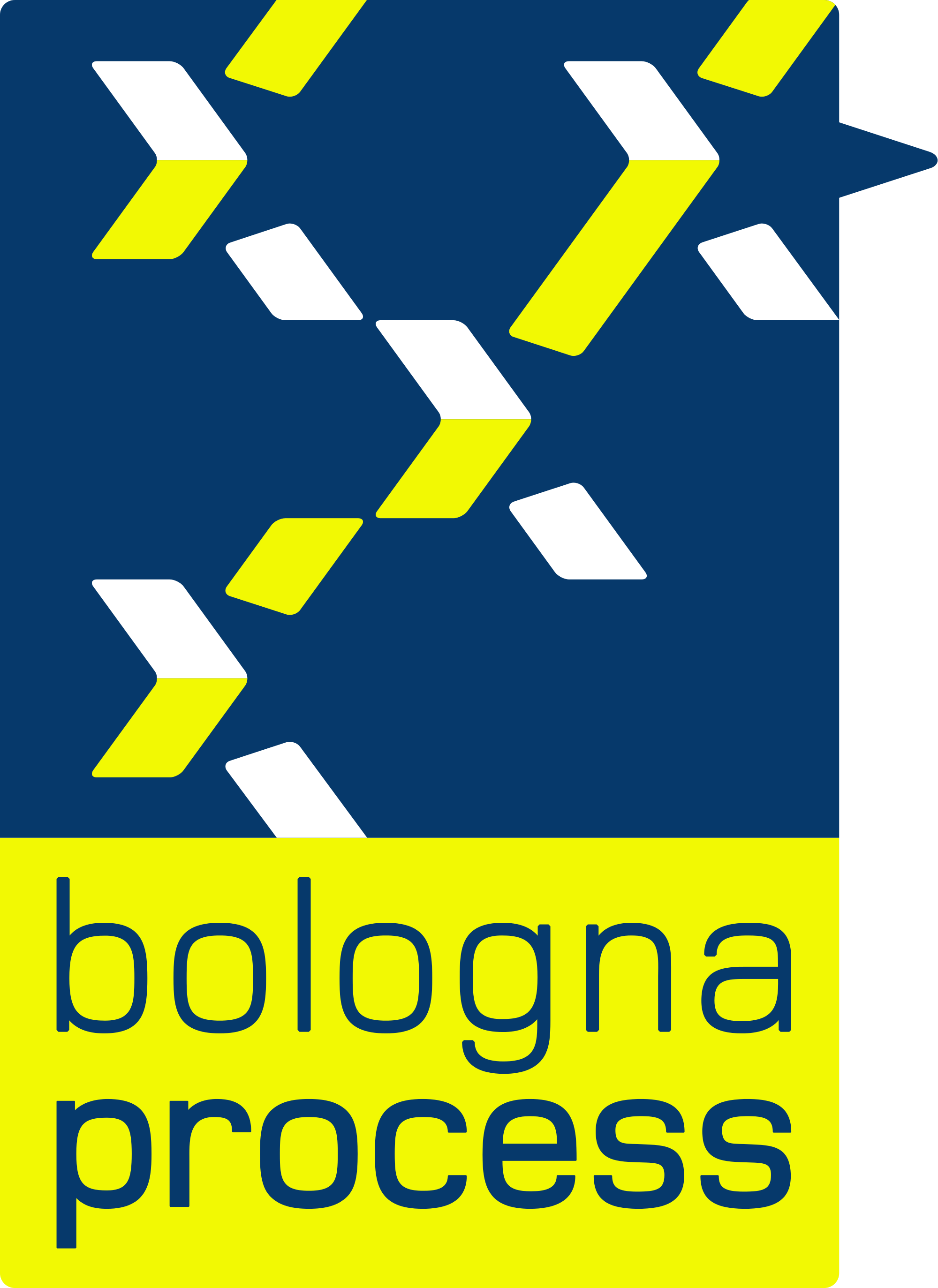 Hélène Bekker
On behalf of the three Co-chairs
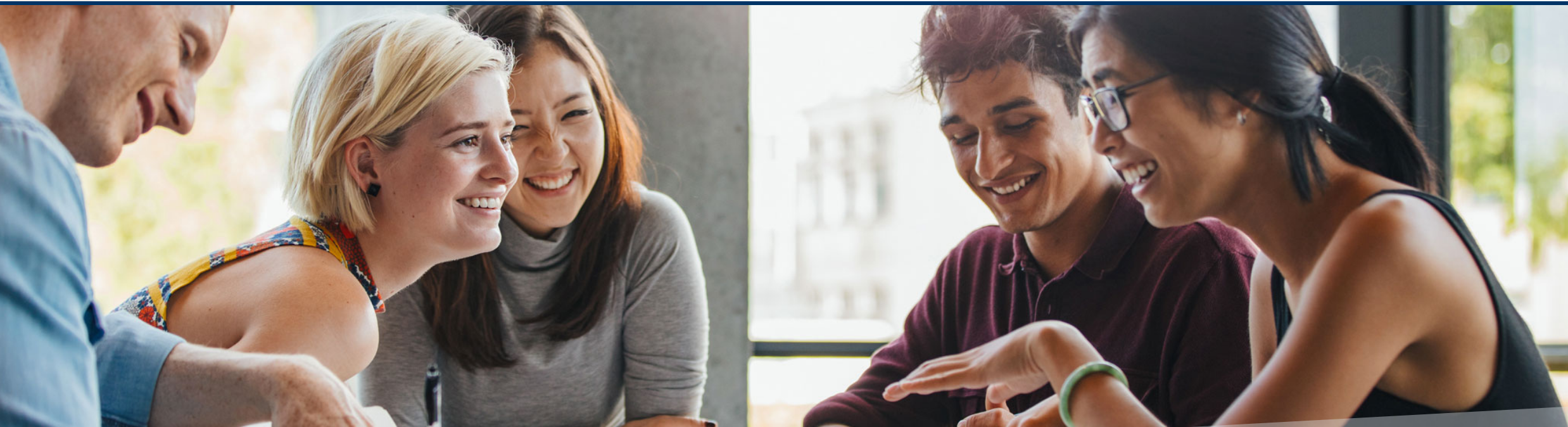 Overview of the presentation
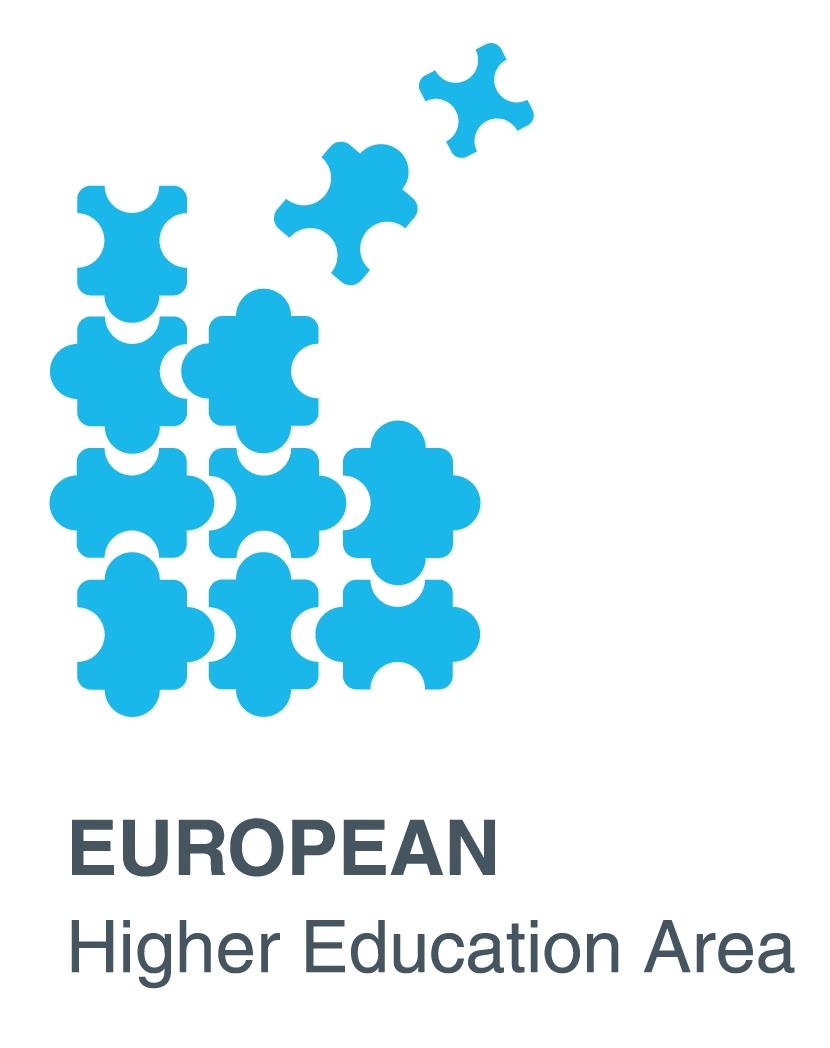 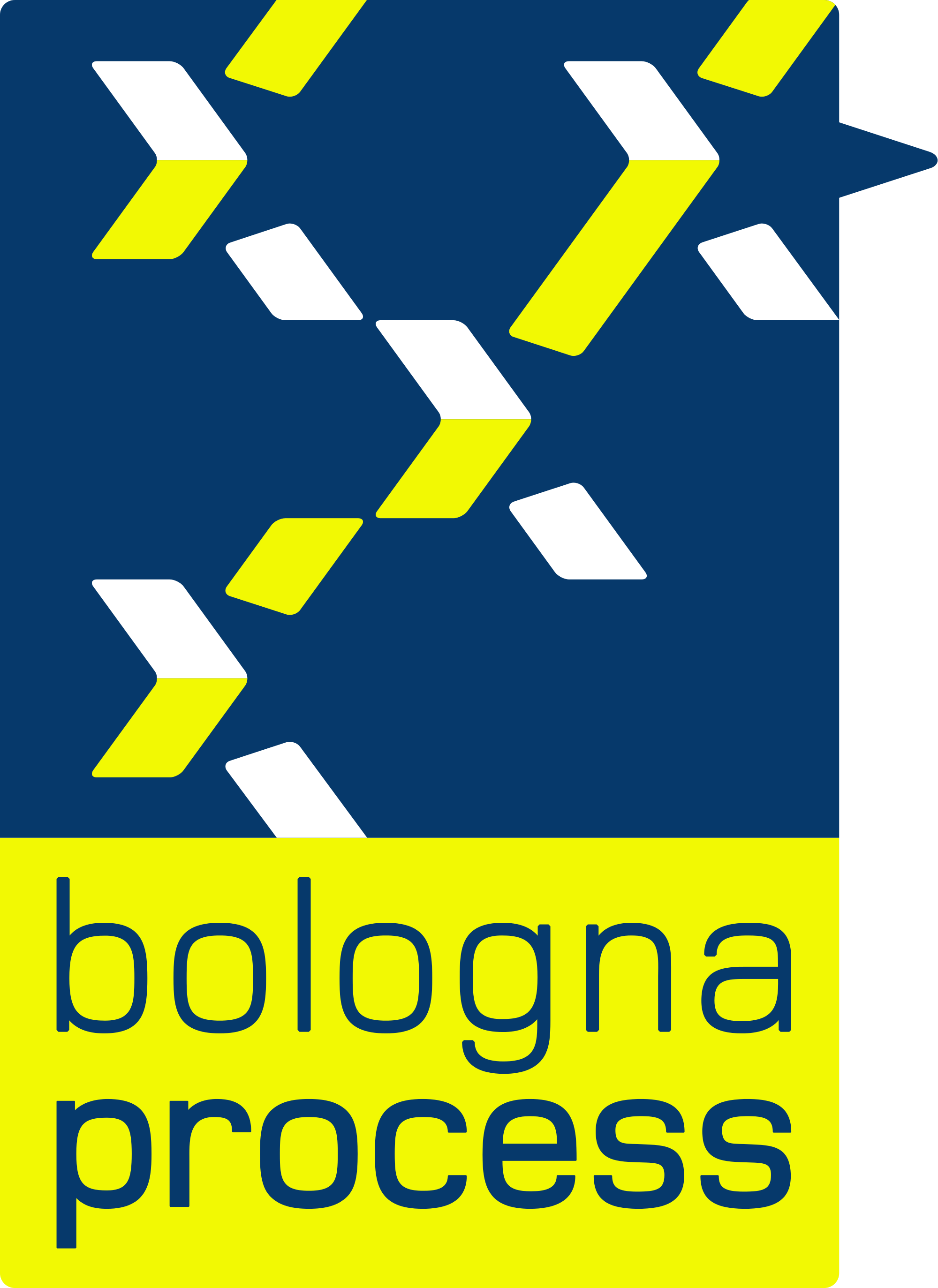 TPG B Work Plan
Thematic orientation
Methodology and monitoring
Main activities
TPG B on LRC - Composition (2021-2024)
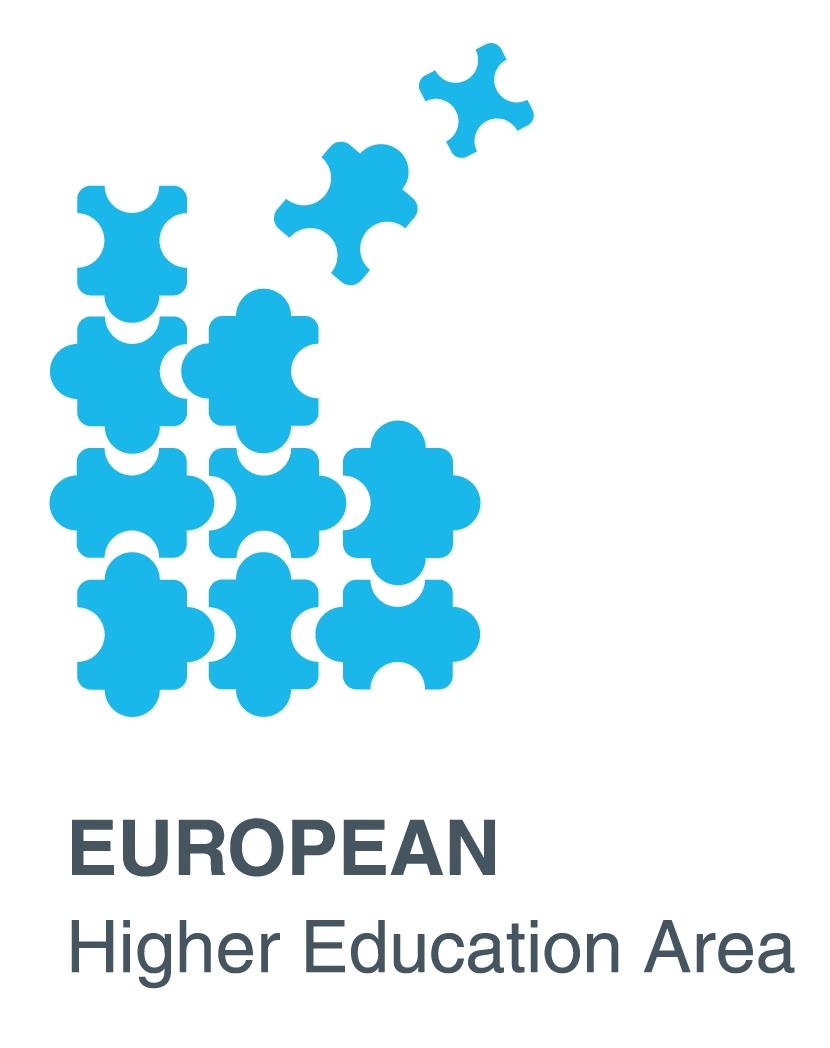 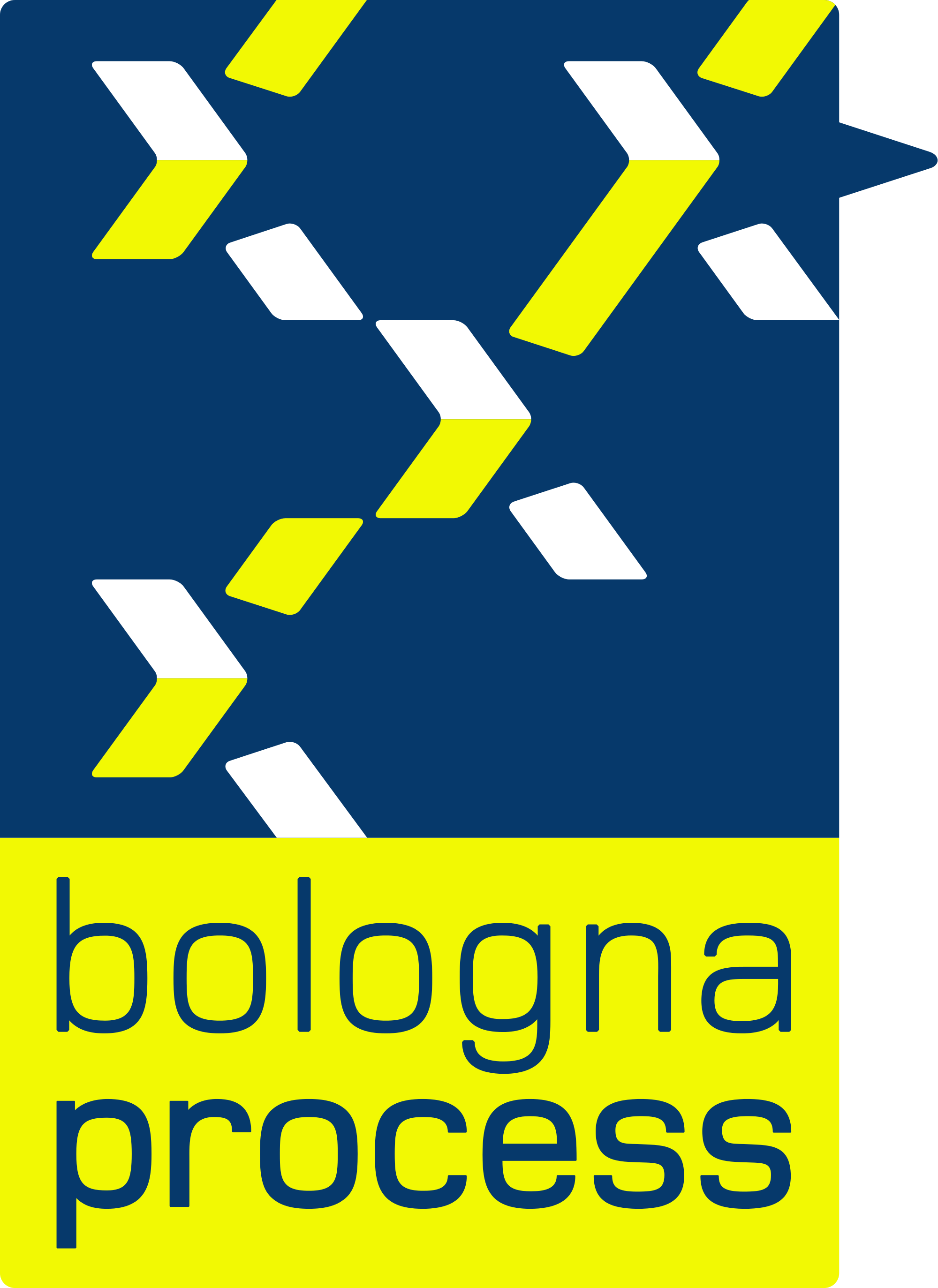 Country Profiles (i)
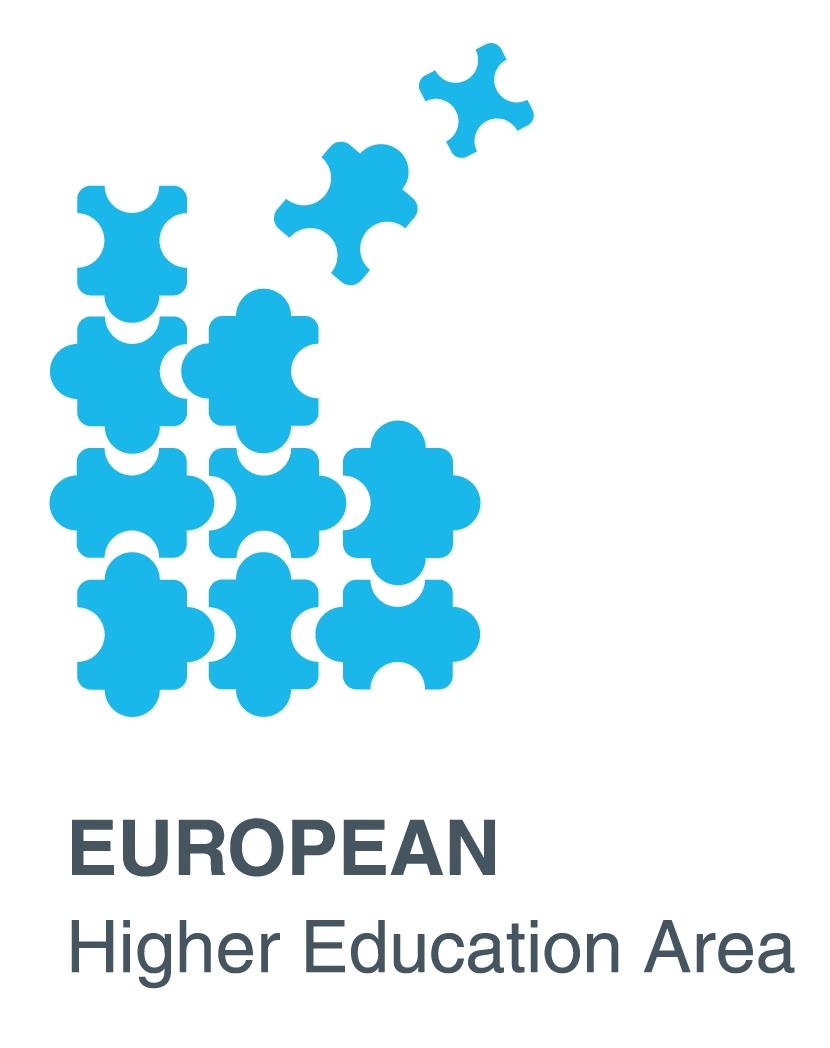 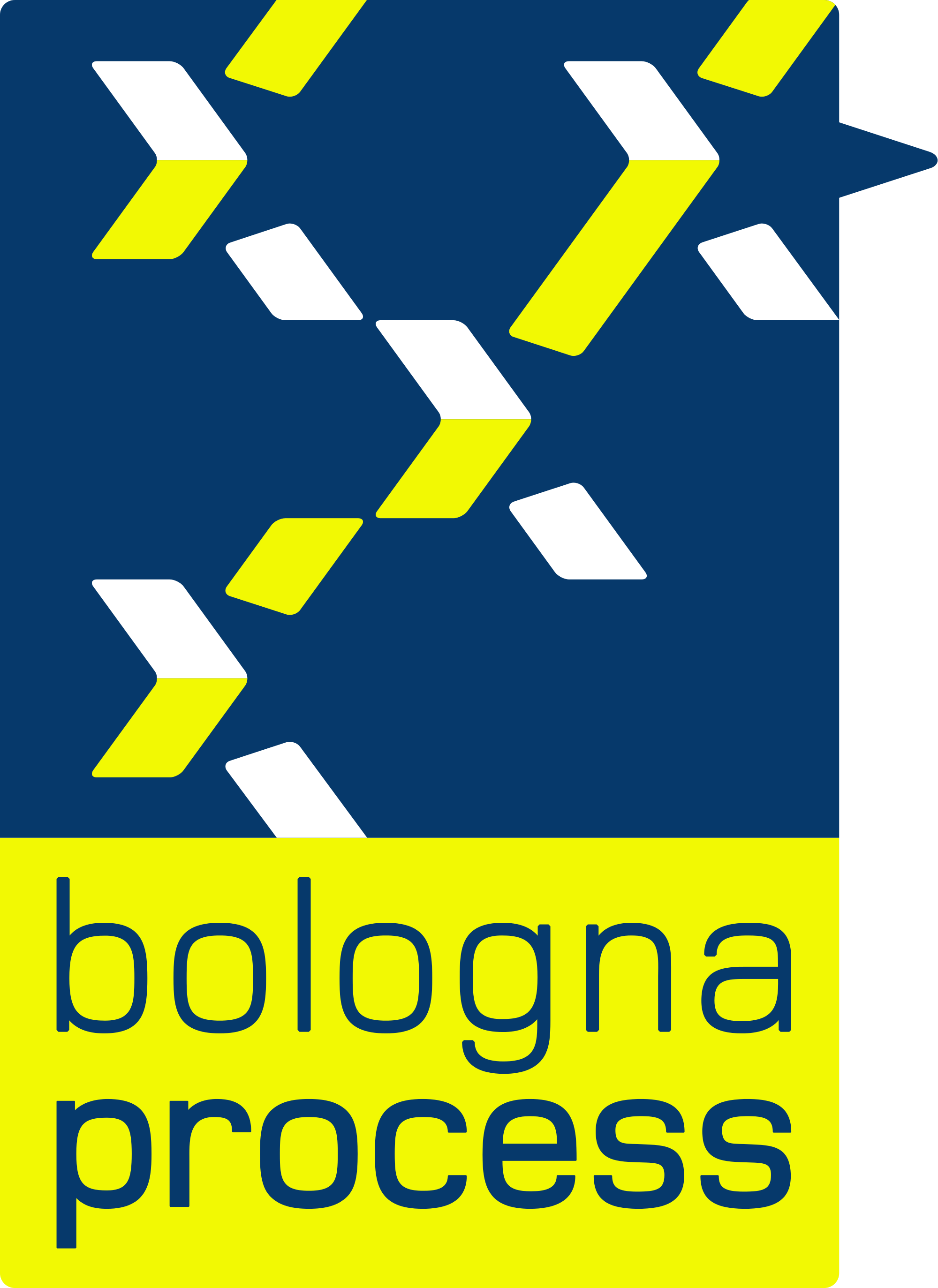 Country Profiles (ii)
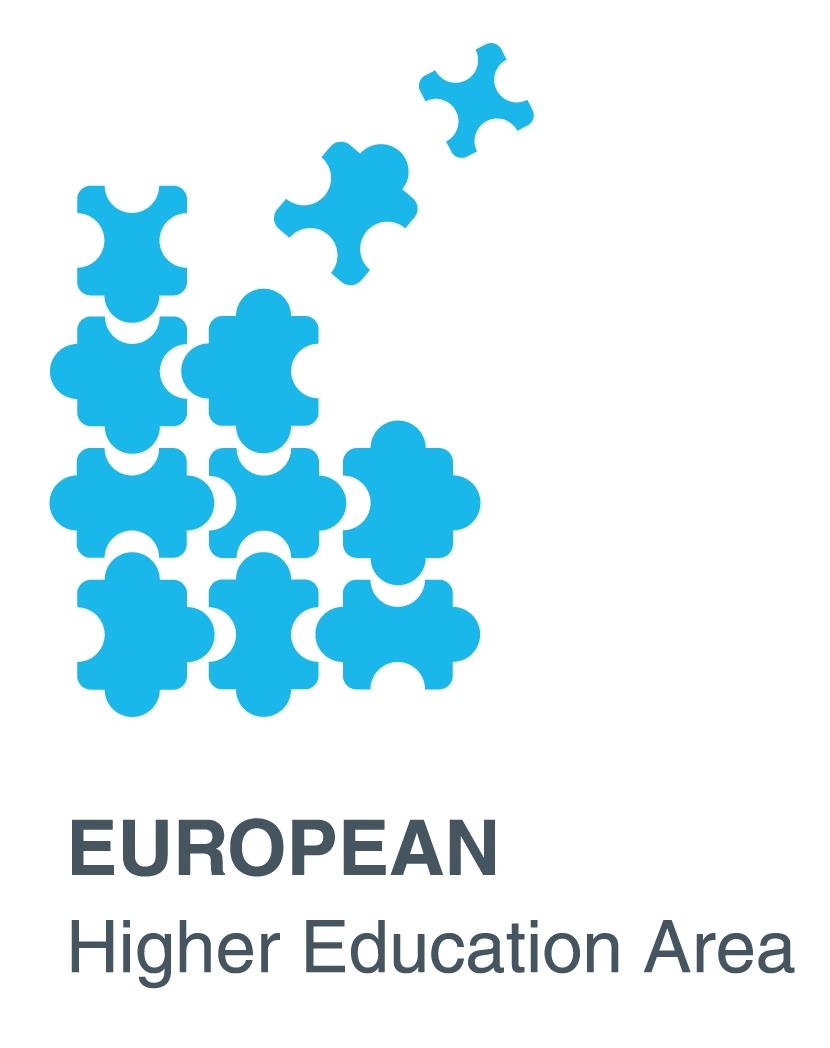 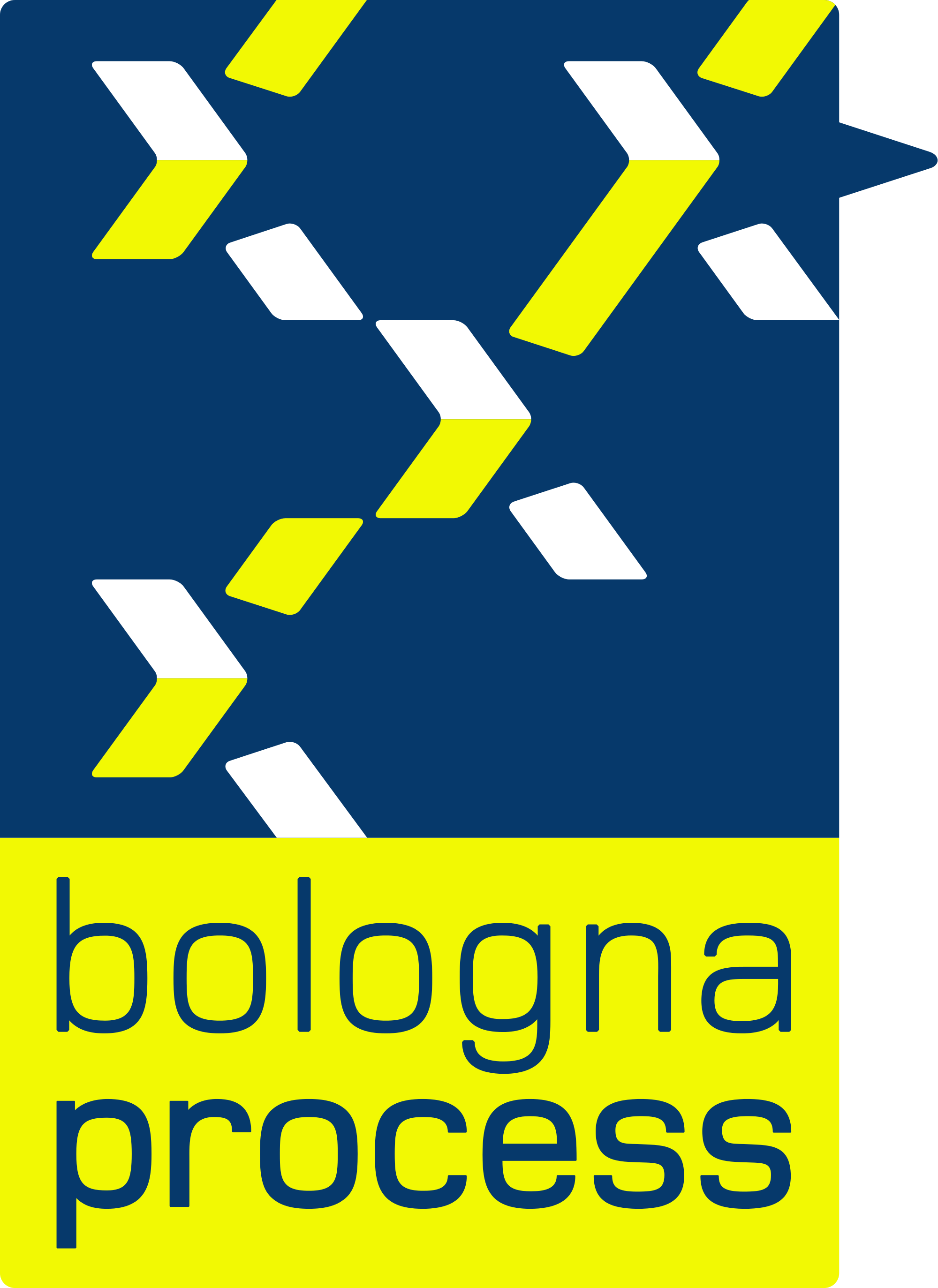 1th TPG B meeting
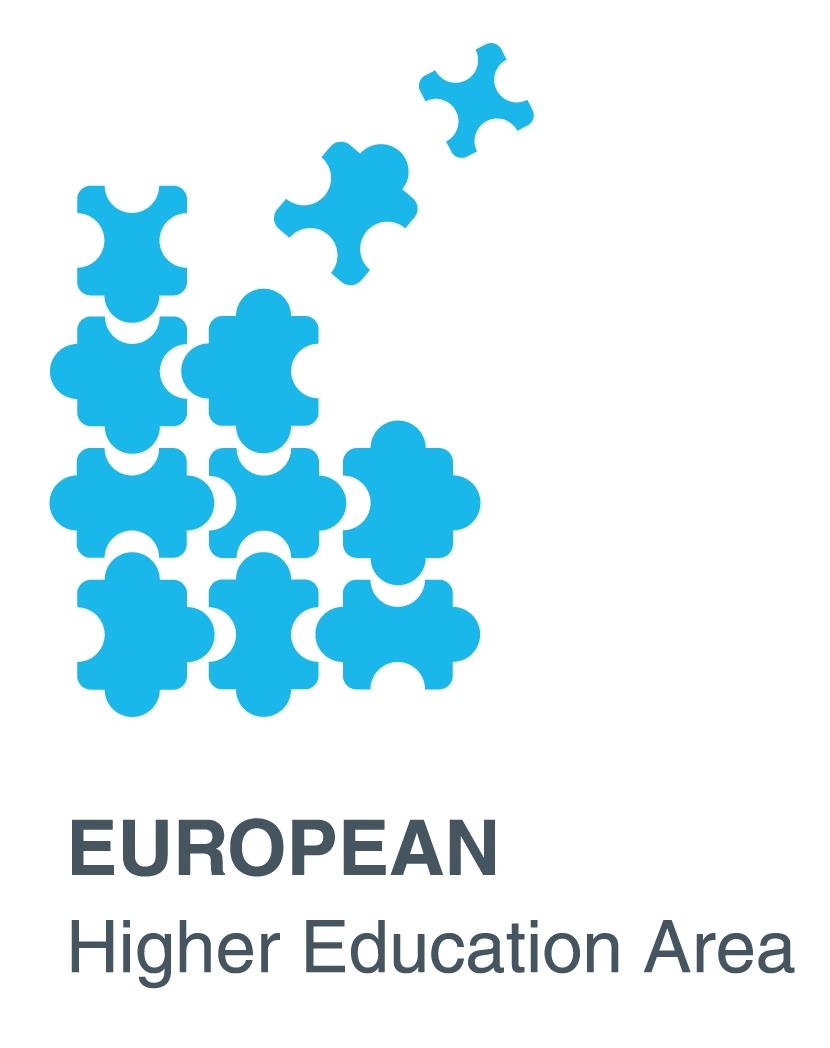 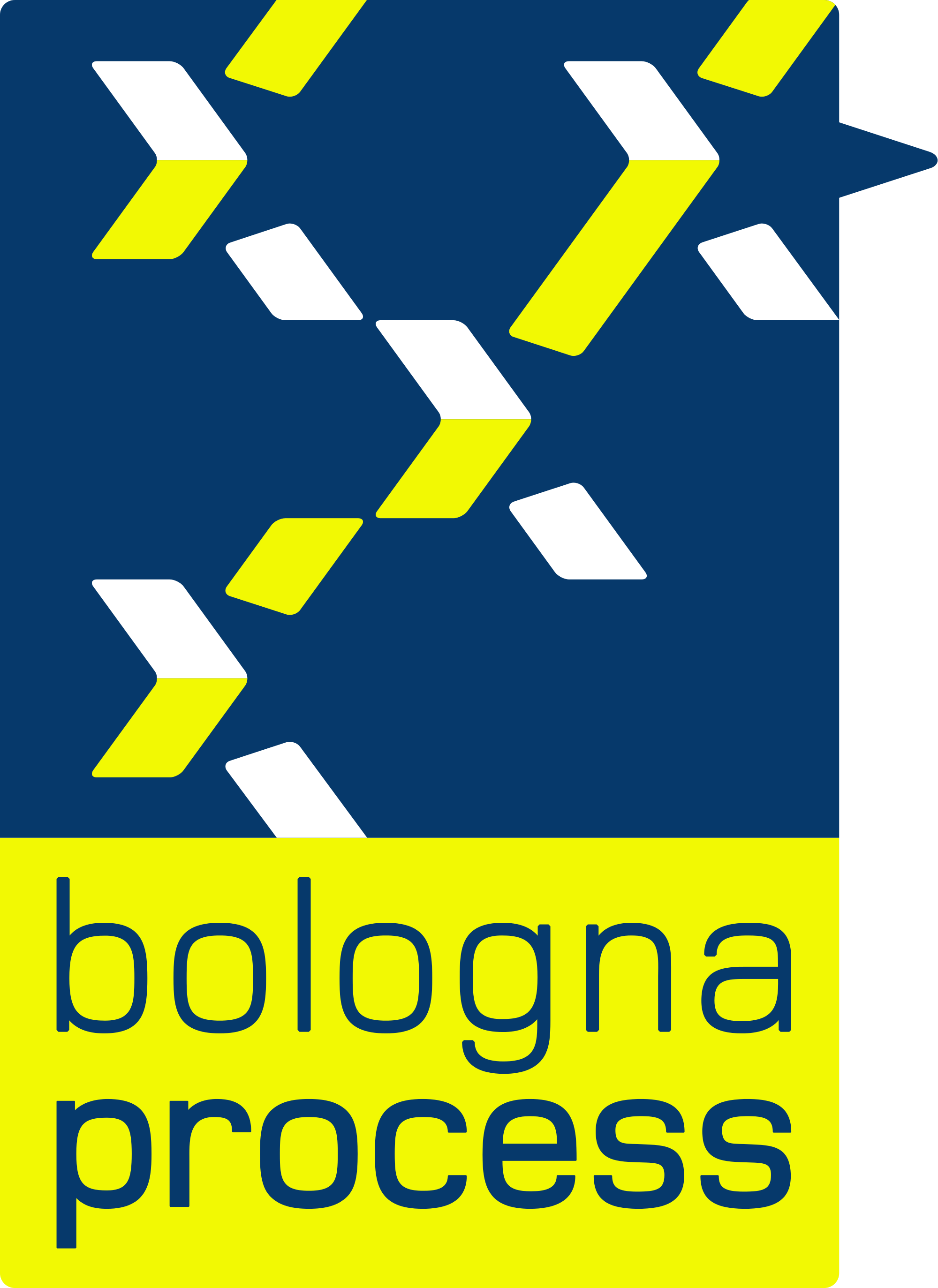 Objective and contents of the 1st meeting
Defining the work plan of the group
Plenary: the implementation of the Bologna key commitment 2 from different angles:
the 2020 Bologna Implementation Report 
the monitoring of the implementation of the Lisbon Recognition Convention
the Bologna with student eyes 2020. 
Presentation of the results of the survey distributed among the TPG B members.
Working groups on the TPG B Work Plan.
2 main sessions
Relevant materials and agenda
2th TPG B meeting
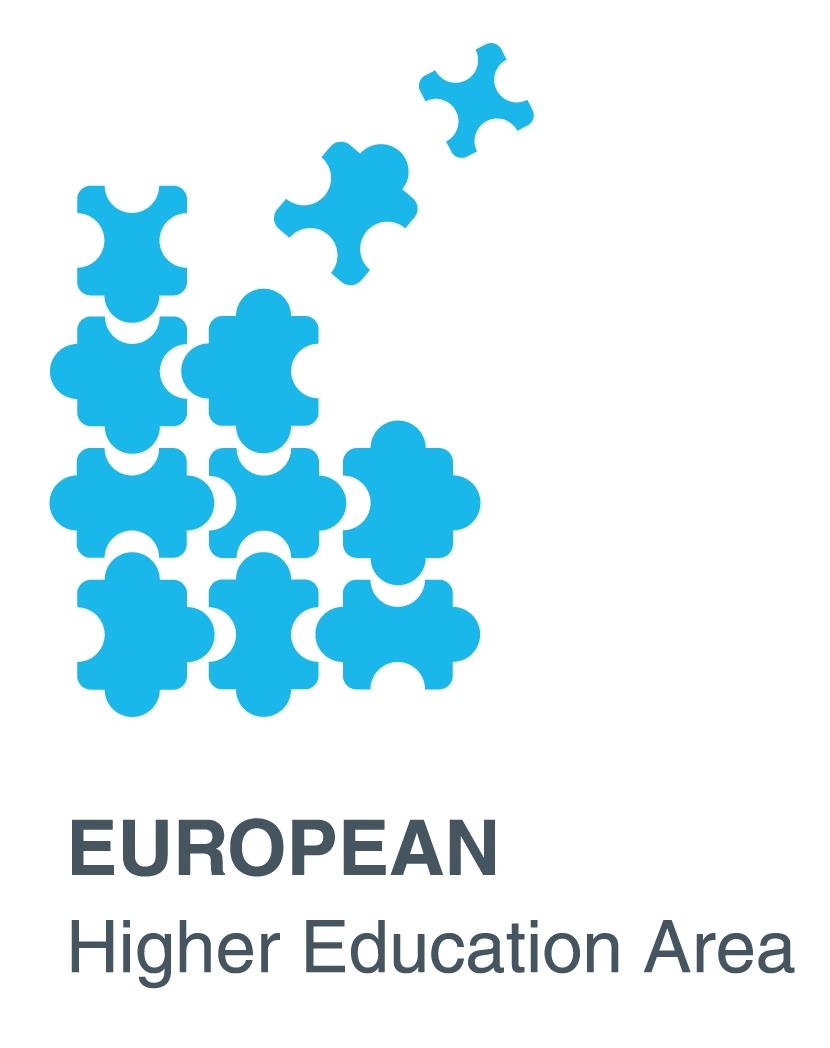 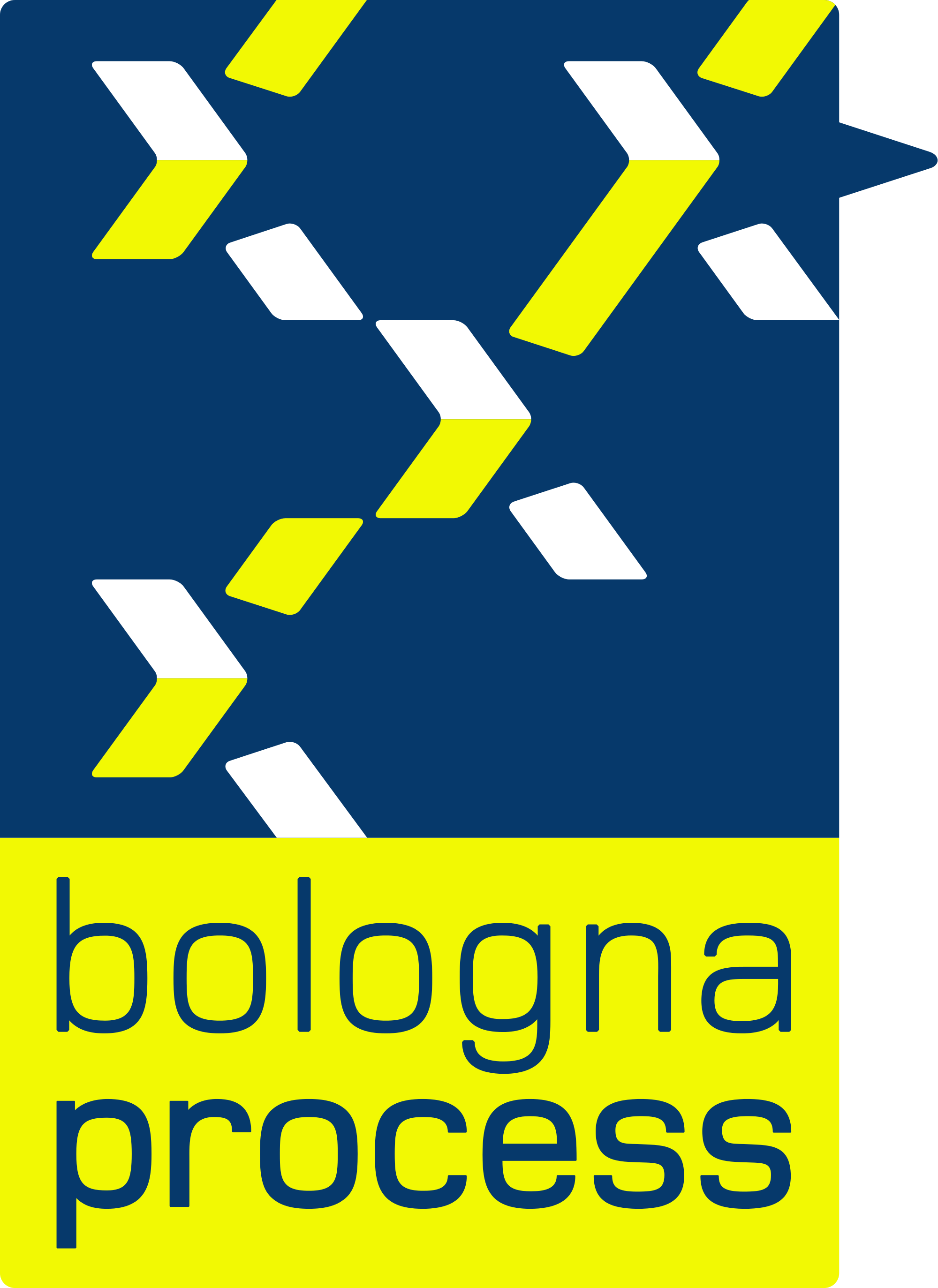 Objective and contents of the 2nd meeting
Sharing experiences on digital technology and the Diploma Supplement for the recognition agenda
Plenary: developments and practices in the three dimensions of digitalisation 
Secure, trusted, and transparent data provision 
Database of External Quality Assurance Results (DEQAR)
Platforms for credential sharing 
Europass
European Blockchain Services Infrastructure (EBSI)
Criteria and principles of the LRC applied to the digitisation of the recognition process
Digital Innovations in Credential Evaluation and the Networks (DigiNet) and Digital Student Data & Recognition (DigiRec)  
Working groups on the dimensions of digitalisation.
2 main sessions
Next steps
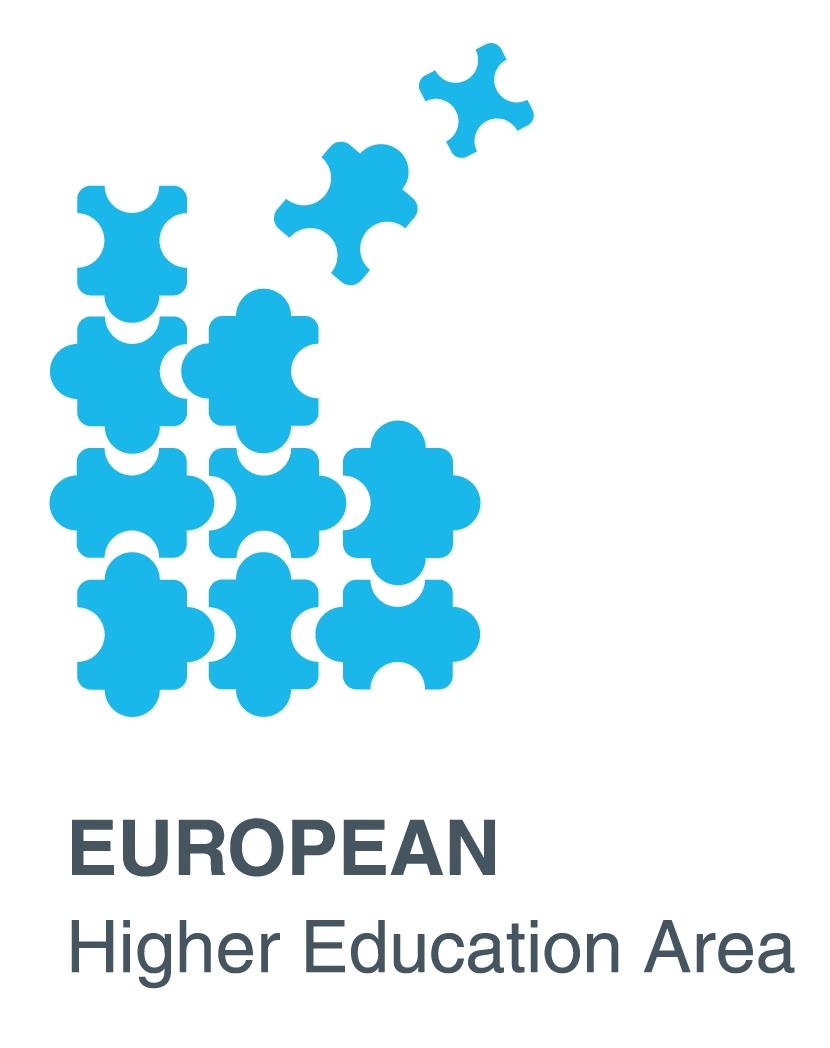 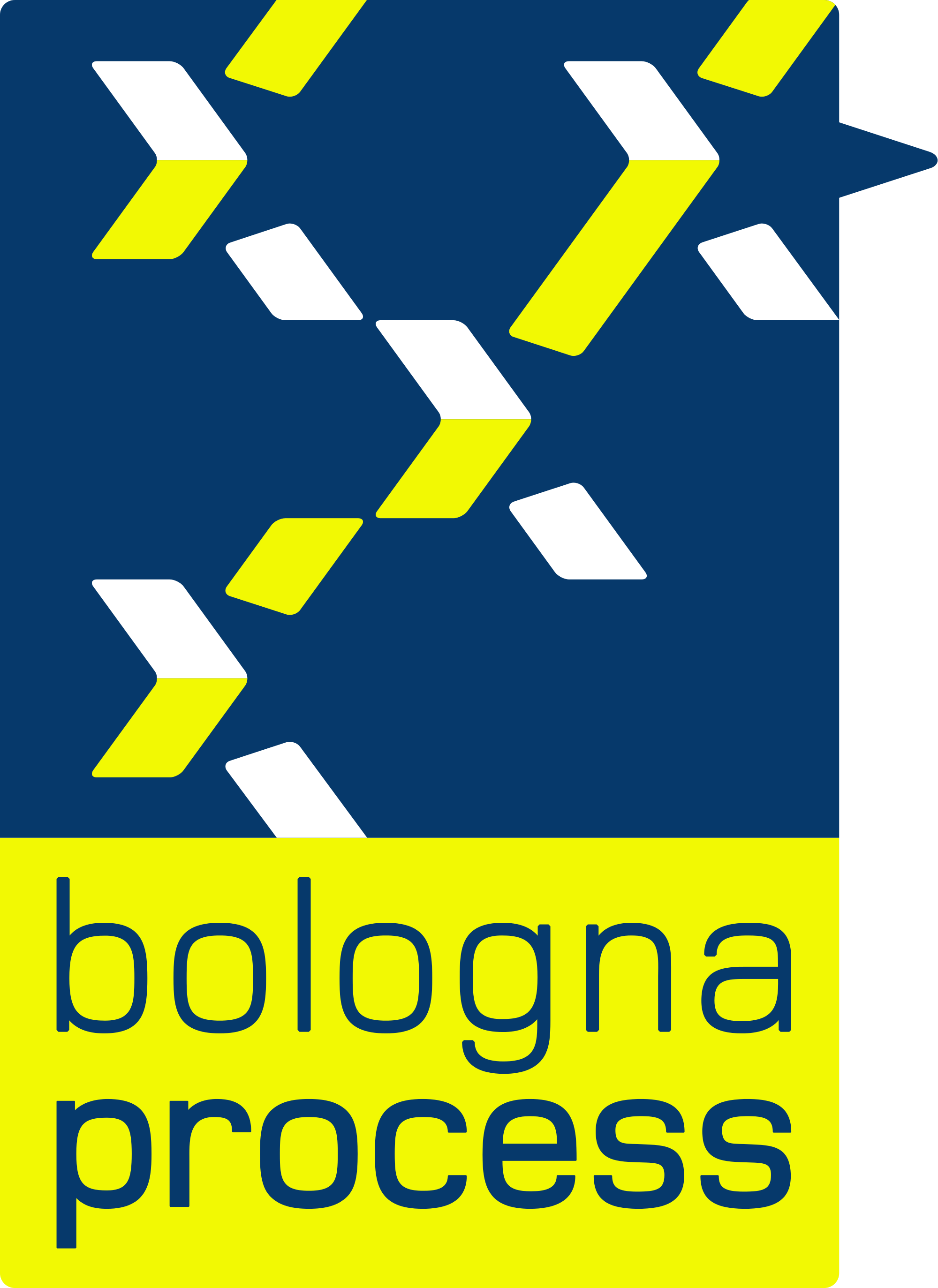